Матеріали до уроків
Алгебра
9 клас
За підручником 
«Алгебра.  9 клас» 
Ю.І. Мальованого, 
Г.М. Литвиненко, 
Г.М. Возняк
Готуємося до уроку
Використано матеріали  Бібліотеки електронних наочностей “Алгебра 7-9 клас”.

Робота вчителя СЗОШ І- ІІІ ступенів 
№ 8 м. Хмельницького Кравчук Г.Т.
Мультимедійні технології на уроках алгебри
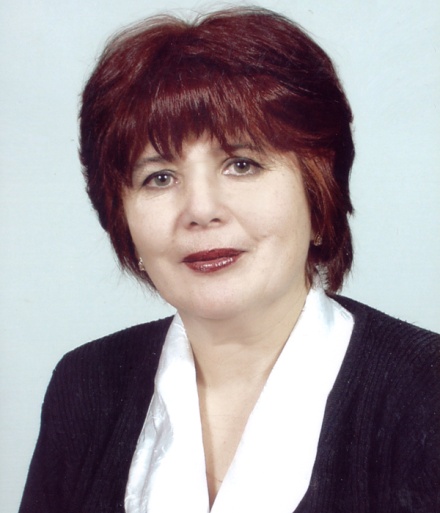 2011 рік
Дл
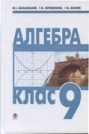 Тема 1. Числові нерівності. Властивості числових нерівностей

Тема2. Розв’язування лінійних нерівностей і систем нерівностей з однією змінною 

Тема 3. Функція. Квадратична функція

Тема 4. Квадратні нерівності та системи рівнянь другого степеня

Тема 5. Елементи прикладної математики 

Тема 6. Арифметична та геометрична прогресії
Зміст
Для роботи виберіть потрібну тему, в якій  слід вказати тему уроку.
Для переходу між слайдами: 1 клік миші, або використати кнопки керування діями 

            назад                          на початок                                        
           вперед                         на кінець
            на  1 слайд              повернутися         
            (додому)
Розв’язування нерівностей другого степеня з однією змінною. Графічний спосіб.
Розв’язування нерівностей другого степеня з однією змінною. Аналітичний спосіб
Метод інтервалів 
Степінь рівняння з двома змінними. Розв’язування систем рівнянь з двома змінними
Розв’язування вправ. Самостійна робота
Розв’язування текстових задач складанням систем рівнянь з двома змінними
Тема 4
Квадратні нерівності та системи рівнянь другого степеня
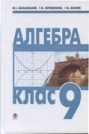 Пункт 5.3.
Коли квадратний тричлен 
має два корені, то нерівність 
чи 
можна розв'язати способом, який називається методом інтервалів.
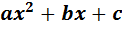 Розв’язування нерівностей другого степеня з однією змінною. Метод інтервалів
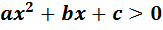 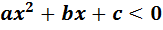 Розв'язання
Розкладемо на множники тричлен, що стоїть у лівій частині нерівності. 
Оскільки коренями тричлена є: х1=3, х2=4,
 то х2-7х+12=(х-3)(х-4).
Отже, дана нерівність рівносильна нерівності 
(х-3)(х-4) < 0.
Числа 3 і 4 розбивають числову пряму на три проміжки (інтервали):  (-∞; 3), (3; 4), (4; ∞).
Позначимо їх на координатній прямій (рис.).
Визначимо знак добутку на кожному з них.
1). Проміжок (інтервал) (-∞; 3), тобто  х < 3.
За цієї умови обидва множники набувають від'ємних значень:  x – 3 < 0 і x – 4 < 0. 
Отже, їх добуток є додатним числом:
(x - 3) (x - 4) > 0.
2). Інтервал (3; 4), тобто 3 < x < 4.
За цієї умови x – 3 < 0  і  x – 4 > 0. 
Отже, (x - 3) (x - 4) < 0.
3). Інтервал (4; ∞), тобто  x > 4.
За цієї умови x – 3 > 0  і  x – 4 > 0. 
Отже,  (x - 3) (x - 4) > 0.
Те, як змінюється знак даного добутку показуємо на рисунку.

Таким чином, (x - 3) (x - 4) < 0 при 3 < x < 4, тобто на проміжку (3; 4).
Пункт 5.3.
Суть методу інтервалів
Приклад 1.
Розв'язати нерівність:
Х2-7х+12<0
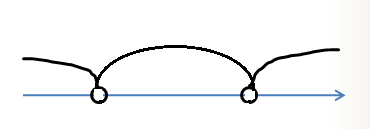 _
+
+
х
3
4
Для встановлення загального способу розв'язання аналогічних нерівностей розглянемо  функцію
 f(x) = х2 - 7х + 12, або f(х)=(х–3)(x-4).
Проаналізуємо зміну знака функції на визначених числових проміжках.

На інтервалі (-∞; 3), тобто  х < 3 функція набуває додатних значень. При переході через точку х=3 вона змінює свій знак на протилежний, тобто на інтервалі  (3; 4) значення функції від'ємні. При переході через точку х=4 функція знову змінює свій знак  - на інтервалі (4; ∞) її значення є додатними.
Таким чином, при русі по координатній прямій зліва направо від одного інтервалу до іншого знак функції  f(х) = (х – 3)(х - 4) почергово змінюється.
Пункт 5.3.
Послідовність розв'язання
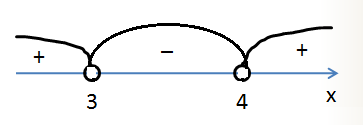 Нерівність (х – 3)(х - 4) < 0 
можна розв'язати так:
1). Знаходимо нулі функції 
 f(х) = (х – 3)(х – 4):    х=3 і х=4.
2). Позначаємо отримані числа на координатній прямій і знаходимо відповідні інтервали.
3). Визначаємо знак функції, наприклад, на крайньому зліва інтервалі. Для цього можна взяти будь-яке значення х з цього інтервалу і, підставивши його у формулу, що задає функцію, знайти знак кожного множника, а потім і добутку.
4). Визначаємо знак функції на наступних інтервалах, розставивши їх у порядку чергування.
5). З усіх інтервалів вибираємо ті, на яких значення функції мають вказаний в умові знак.
Пункт 5.3.
Алгоритм розв'язання
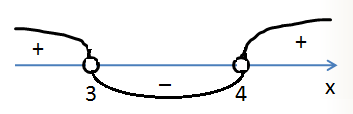 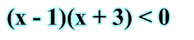 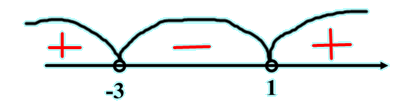 Первинне закріпленням вивченого матеріалу
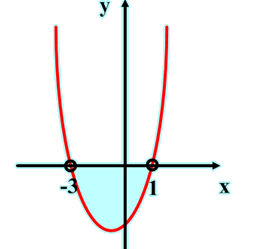 Розв'язати нерівність графічним способом та методом інтервалів
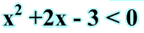 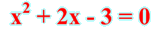 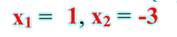 Розв'язання
Нульових значень відповідна функція набуває в точках:
х=2, х=-5, х=3, х=-8.
Покажемо їх на координатній прямій і позначимо відповідні інтервали:


З'ясуємо знак добутку на крайньому зліва інтервалі (-; -8): х<-8.
(x - 2)(x+ 5)(3 - x)(x + 8) 
Якщо х= - 9:
(-9 - 2)(-9+ 5)(3 – (-9))(-9 + 8)
(-11)(-4)(+12)(-1) < 0



Знаки добутку на наступних інтервалах визначаємо в порядку їх чергування.
Отже, (x - 2)(x+ 5)(3 - x)(x + 8) > 0, якщо х належить двом проміжкам:  (-8; -5) і (2; 3).
Відповідь. х(-8; -5)  (2; 3).
Розв'язування нерівностей вищих степенів
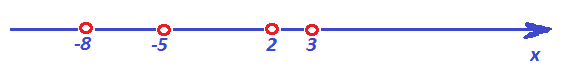 Приклад.
Розв'язати нерівність
(x - 2)(x+ 5)(3 - x)(x + 8) > 0
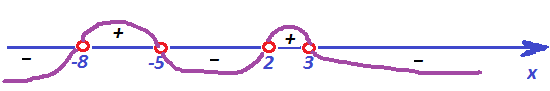 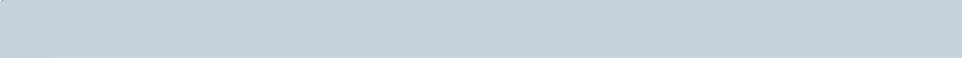 Запитання для самоперевірки
Які квадратні нерівності можна розв'язати методом інтервалів?
У чому суть методу інтервалів?
Які ще нерівності, крім квадратних, можна розв'язати методом інтервалів?